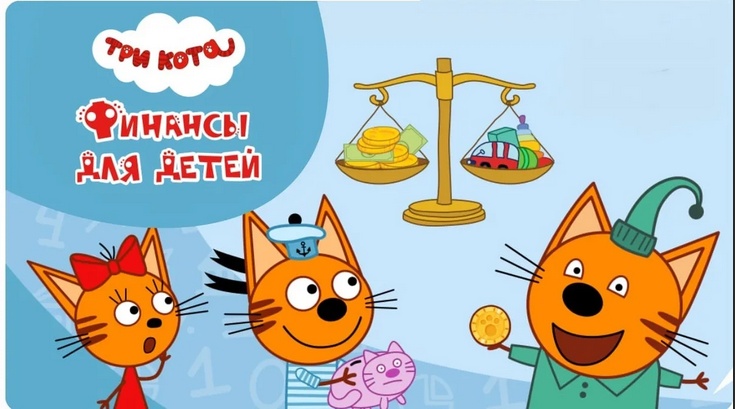 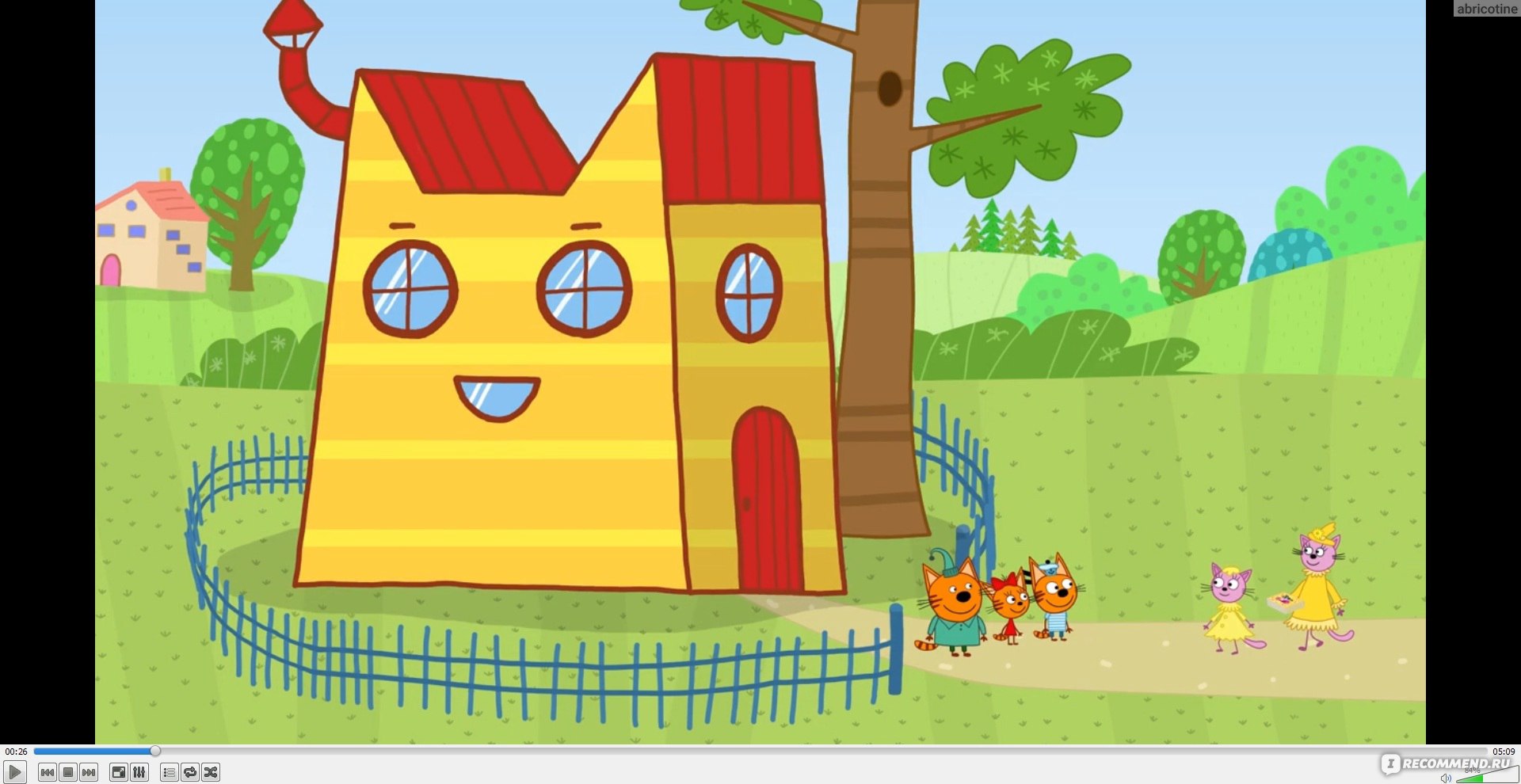 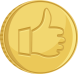 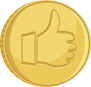 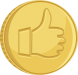 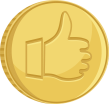 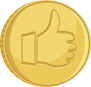 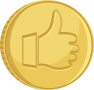 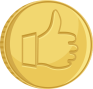 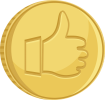 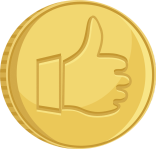 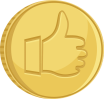 1
2
5
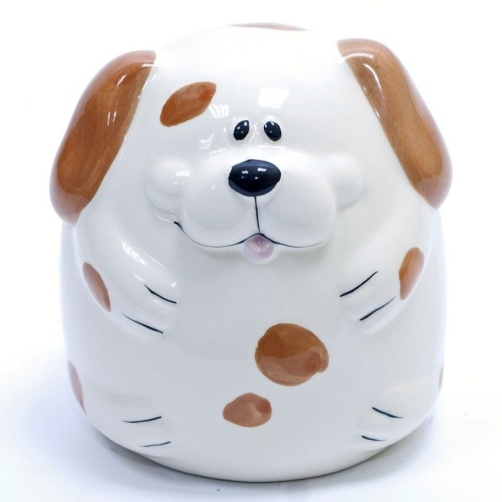 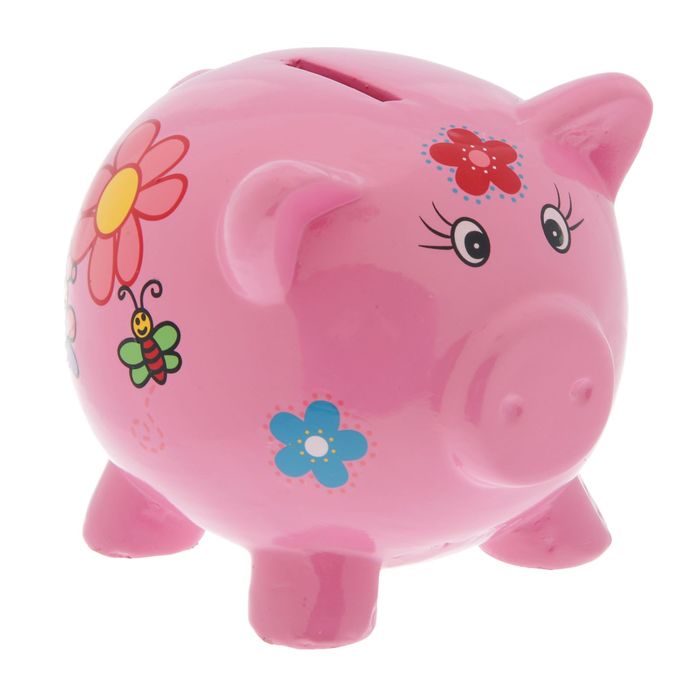 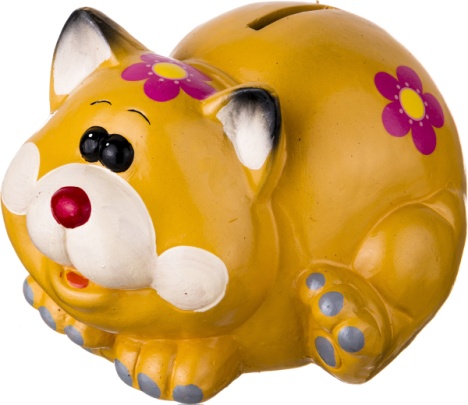 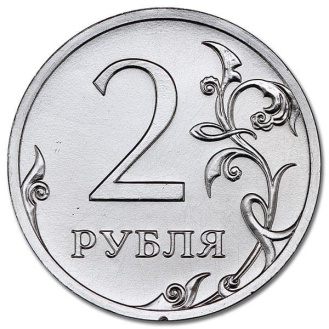 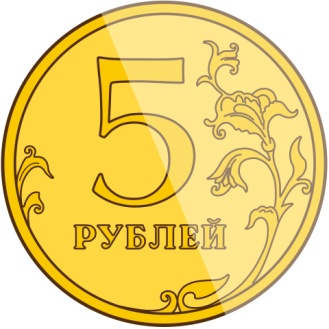 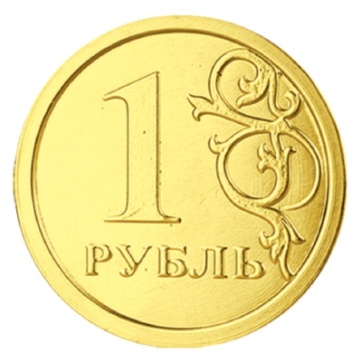 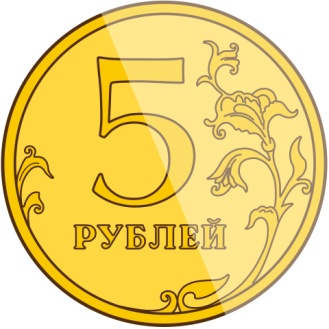 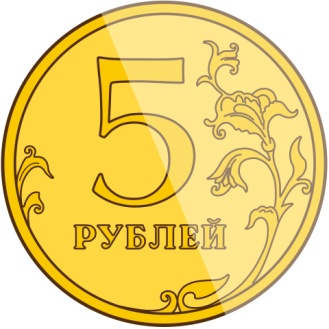 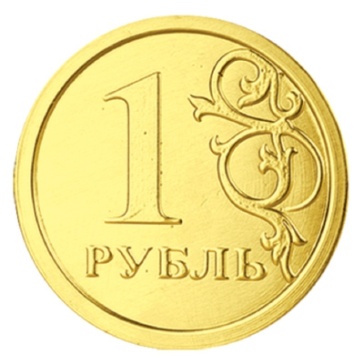 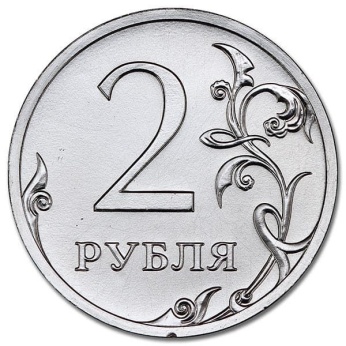 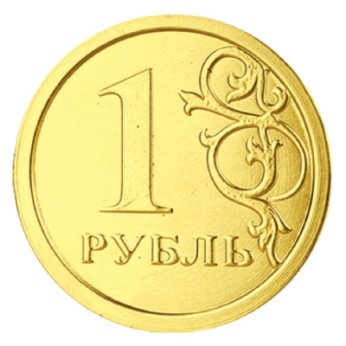 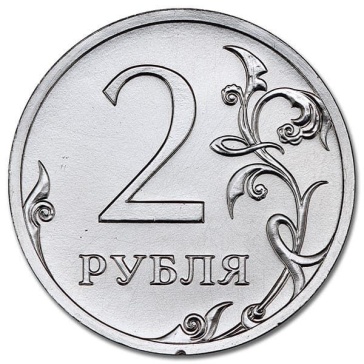 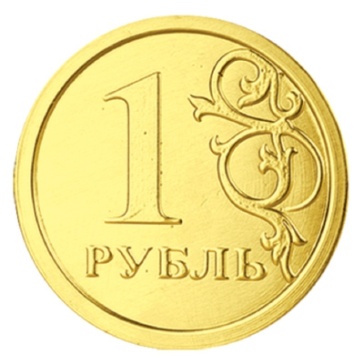 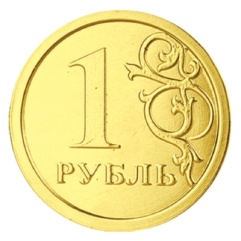 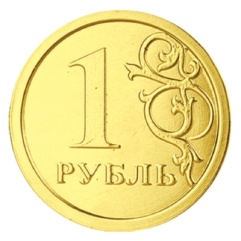 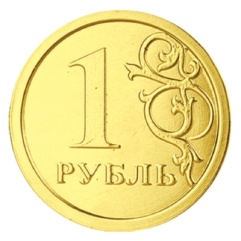 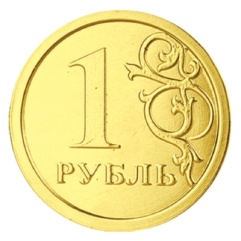 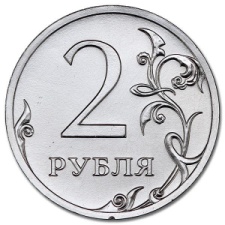 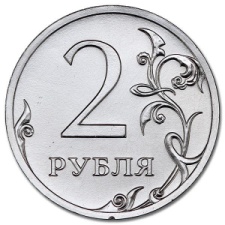 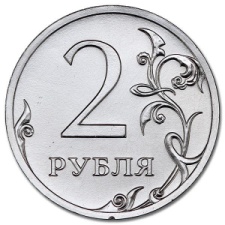 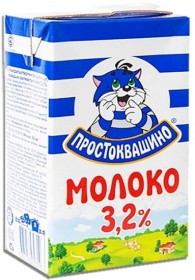 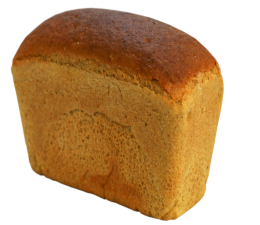 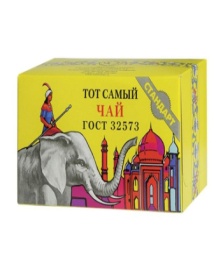 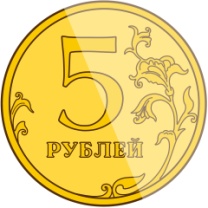 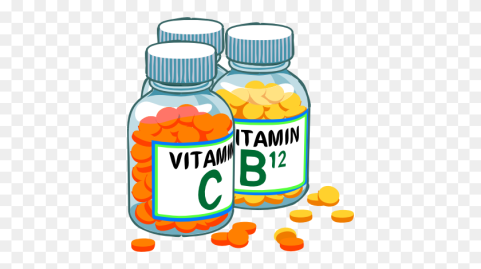 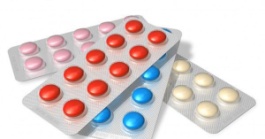 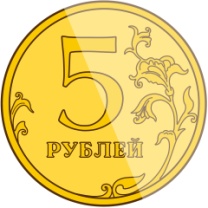 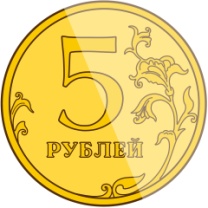 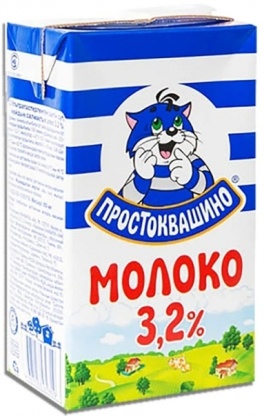 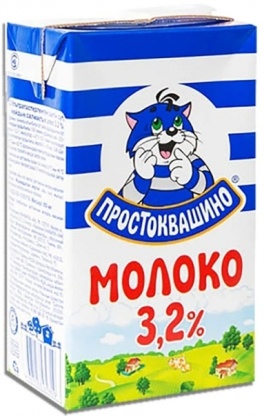 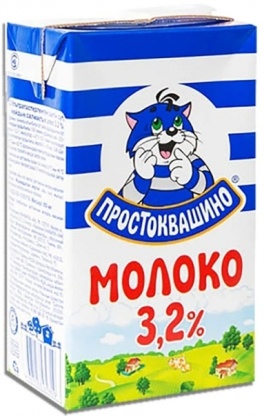 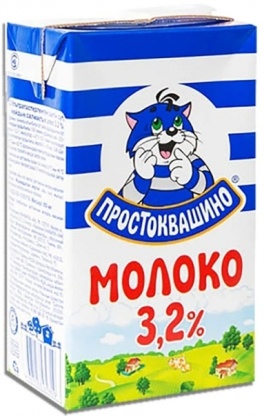 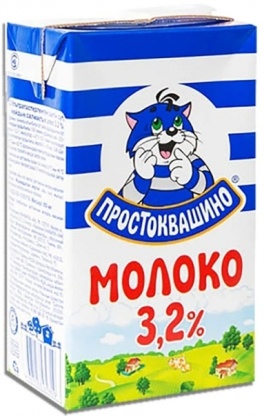 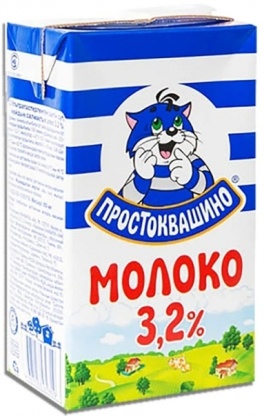 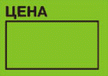 4р
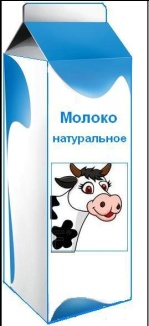 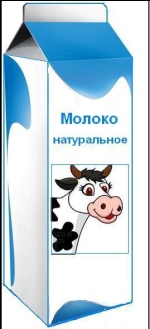 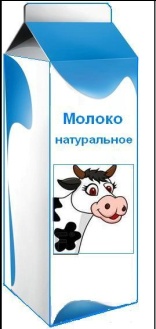 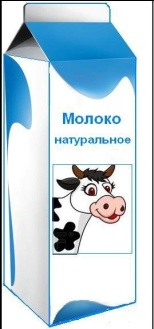 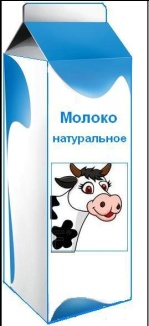 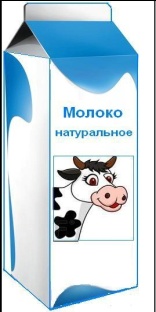 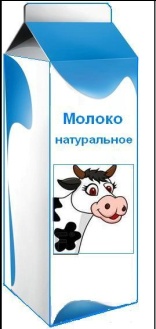 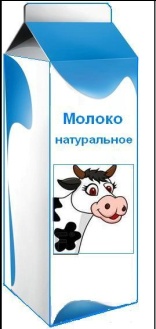 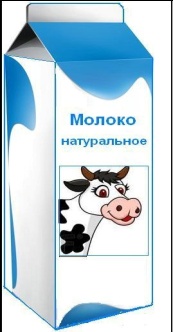 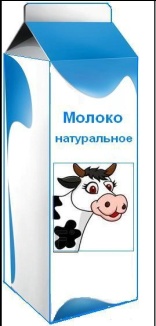 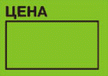 5р
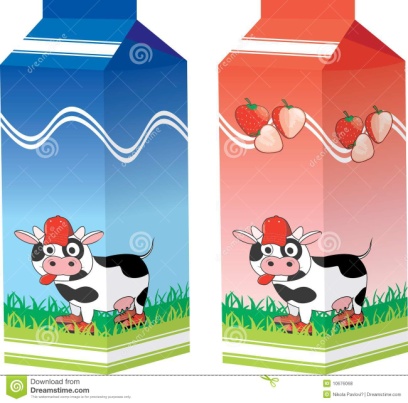 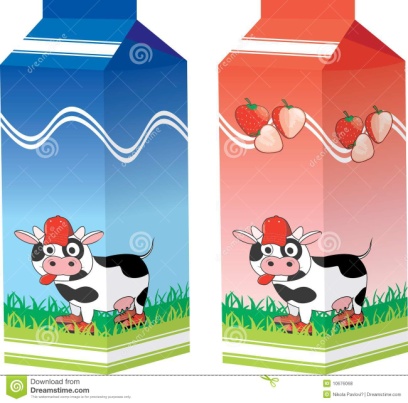 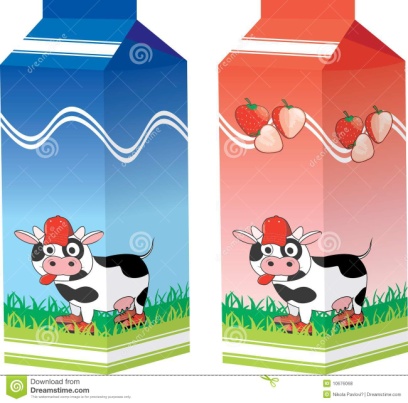 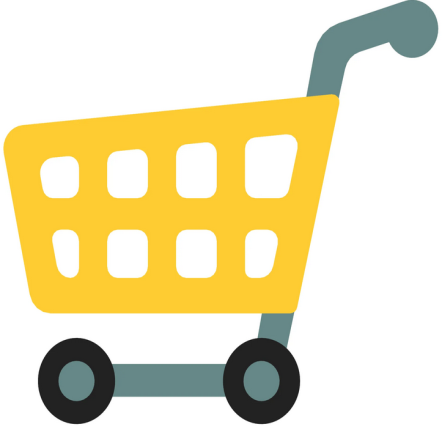 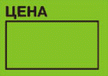 6р
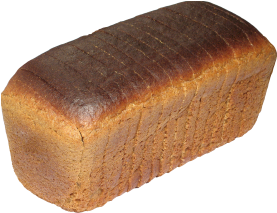 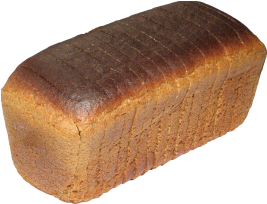 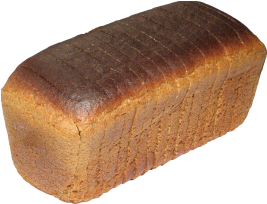 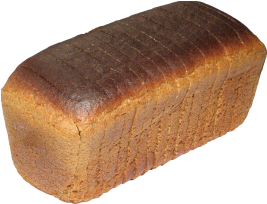 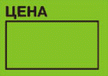 4р
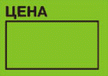 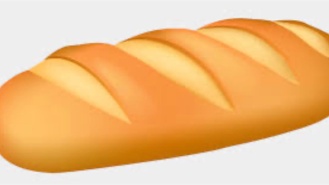 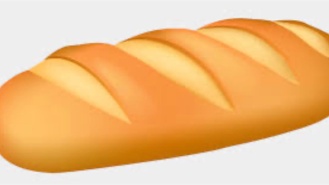 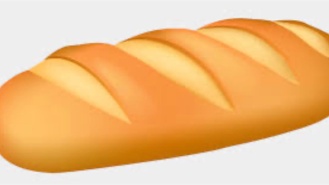 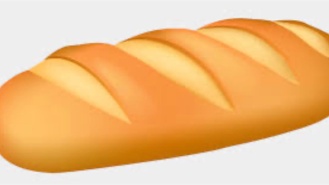 6р
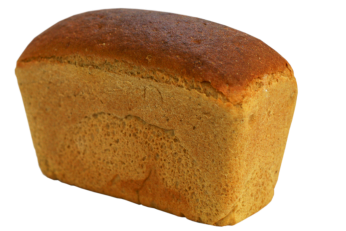 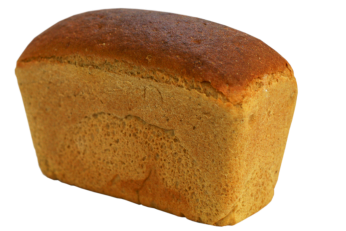 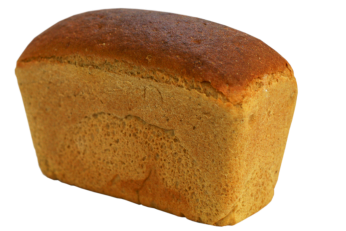 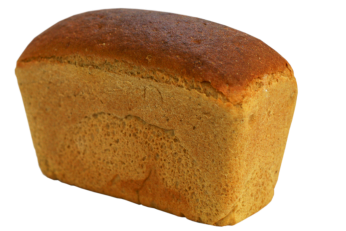 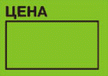 5р
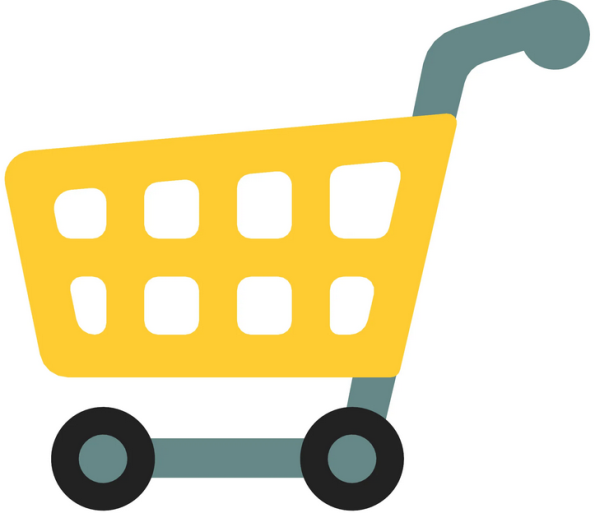 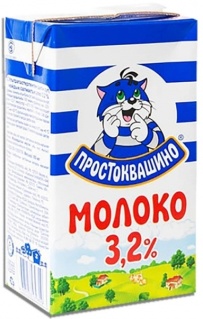 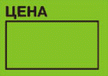 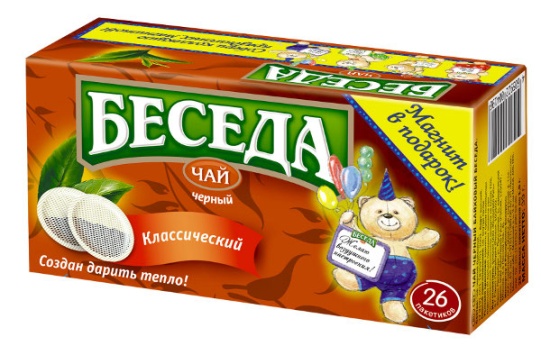 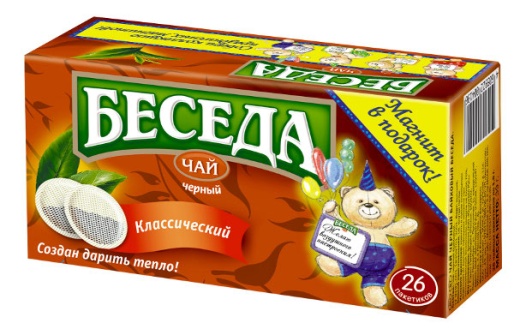 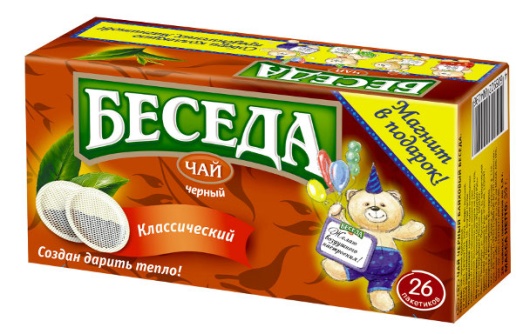 7р
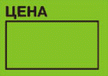 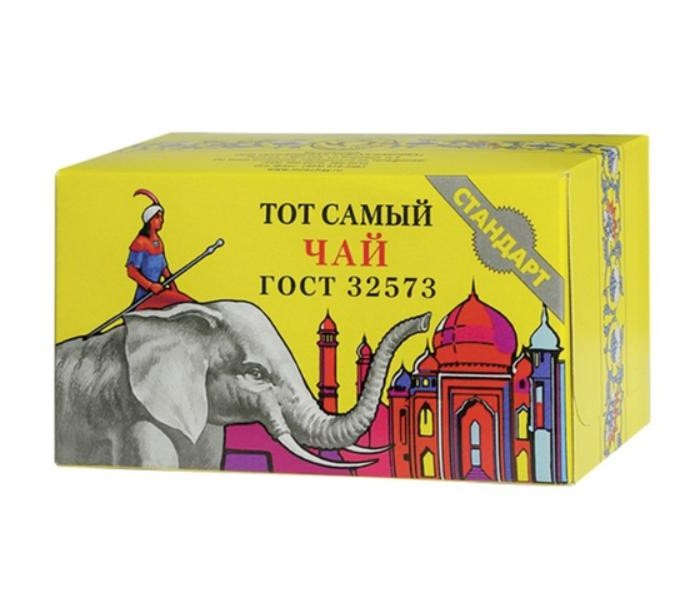 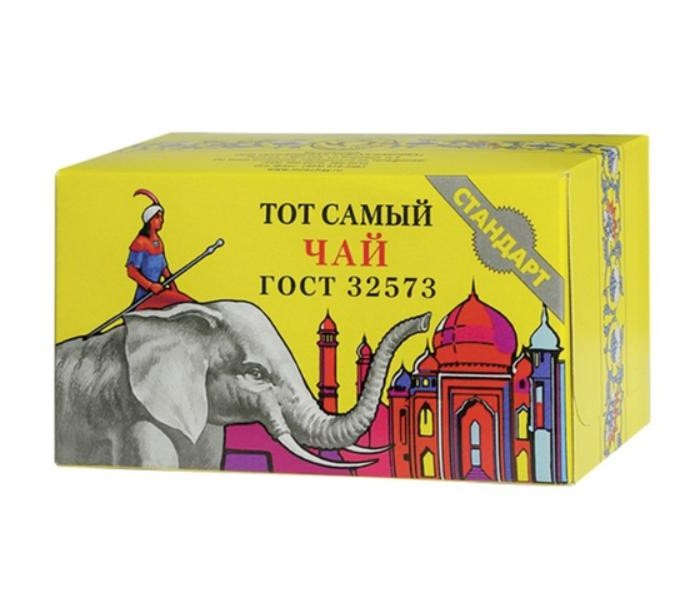 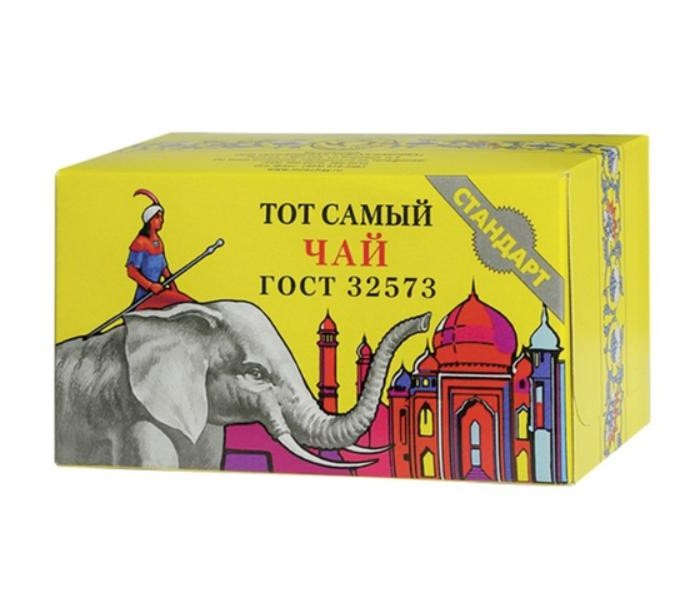 6р
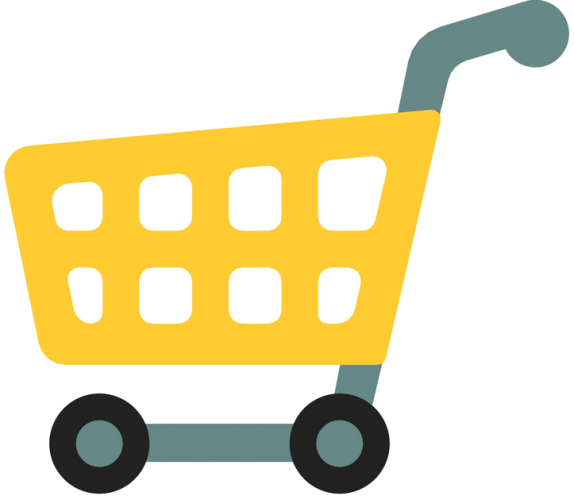 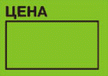 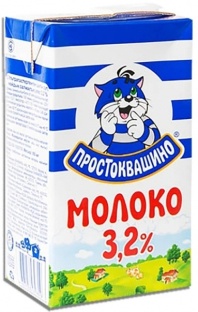 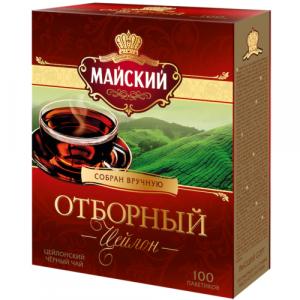 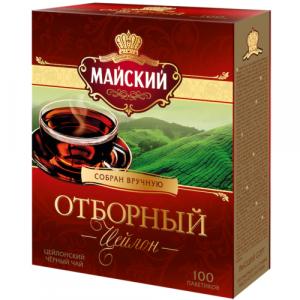 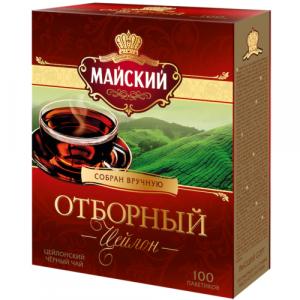 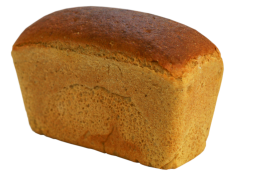 10р
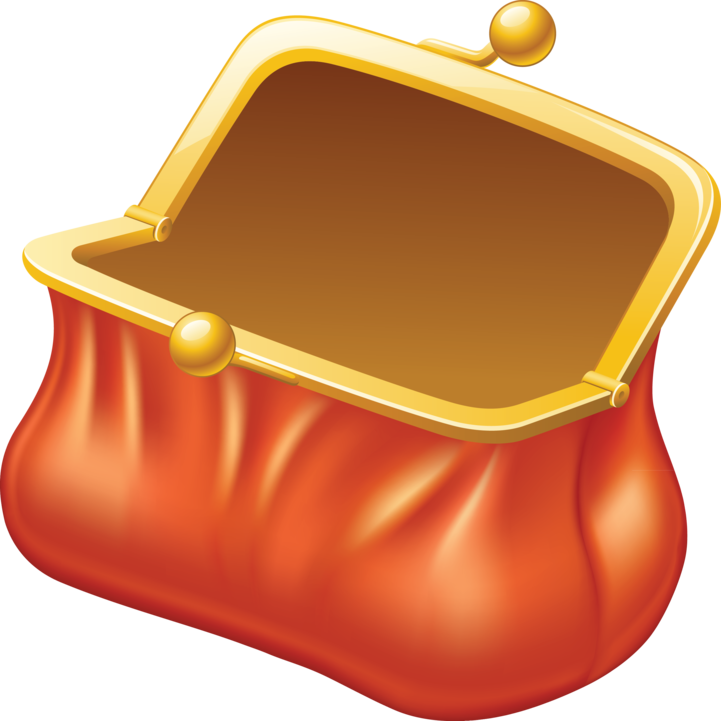 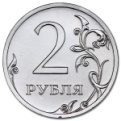 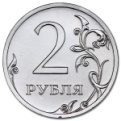 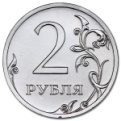 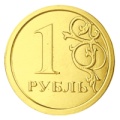 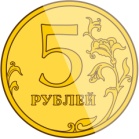 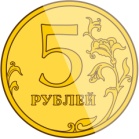 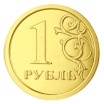 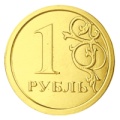 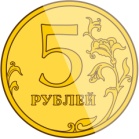 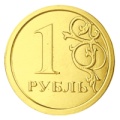 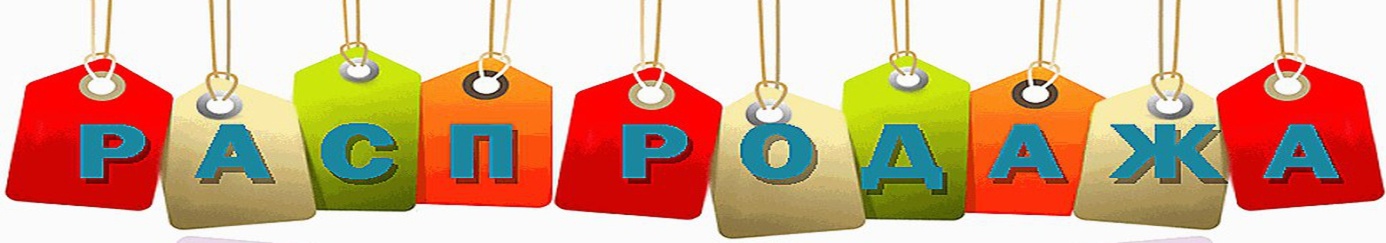 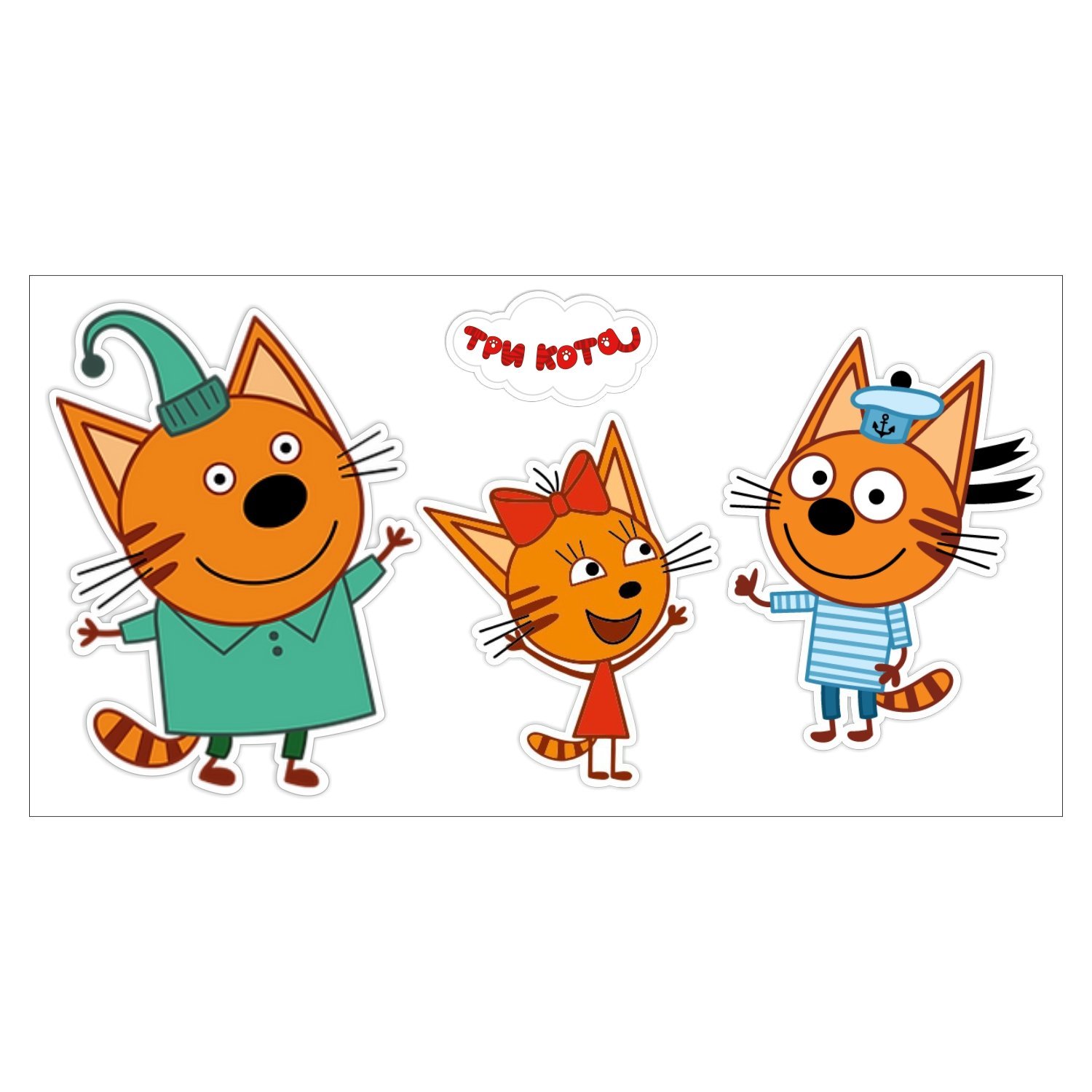 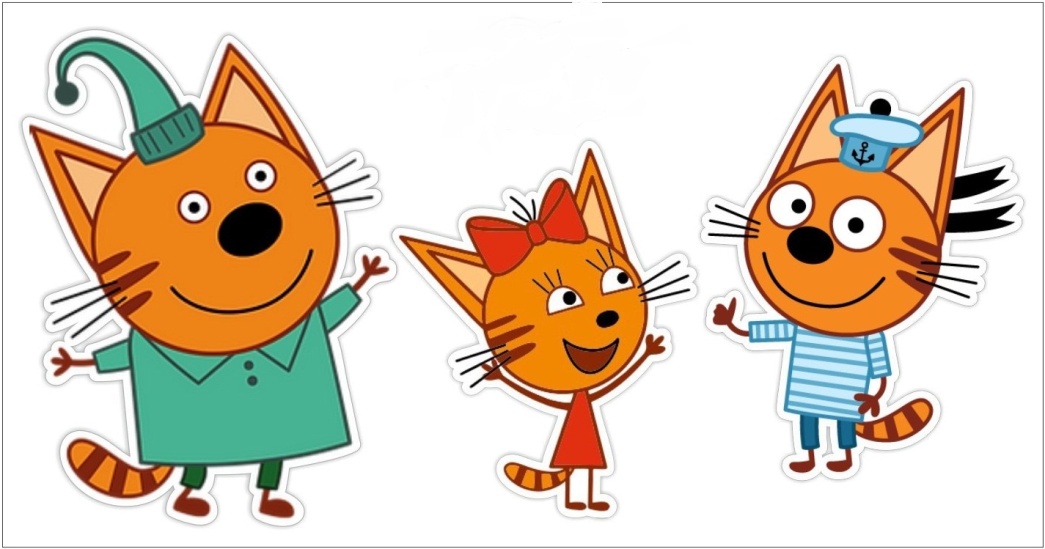 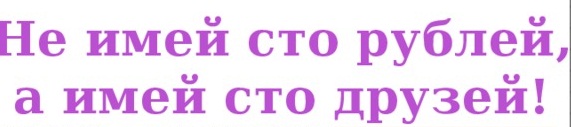 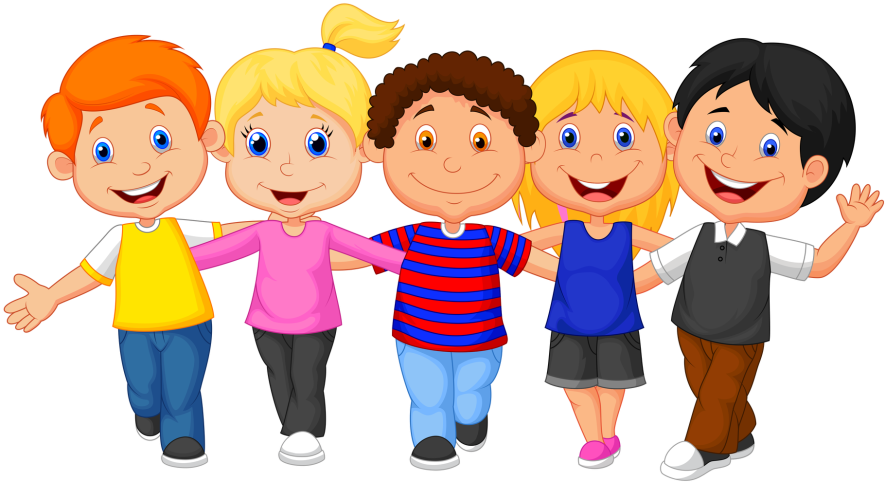 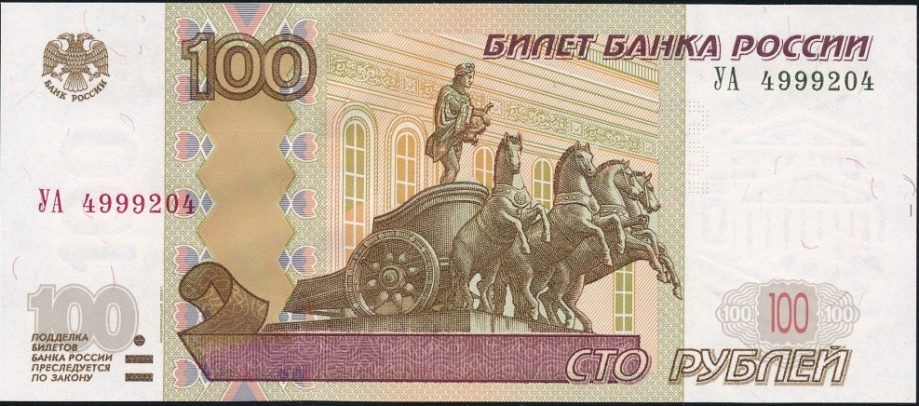